EUROCRYPT 2016
The Exact Round Complexity of Secure Computation
Antigoni Polychroniadou (Aarhus University) 
joint work with 
Sanjam Garg, Pratyay Mukherjee (UC Berkeley), Omkant Pandey (Drexel University)
Background: Secure Multi-Party Computation
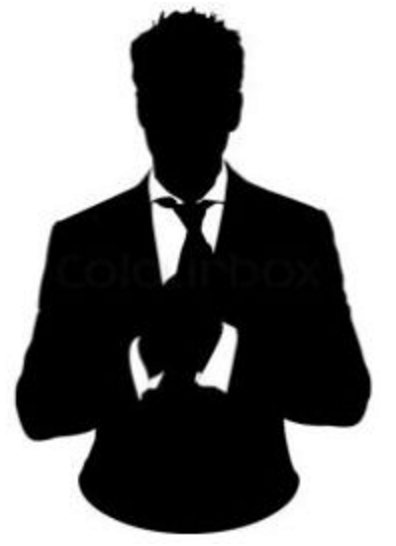 x1
f(x1, x2, x3, x4) = (y1, y2 ,y3 ,y4 )
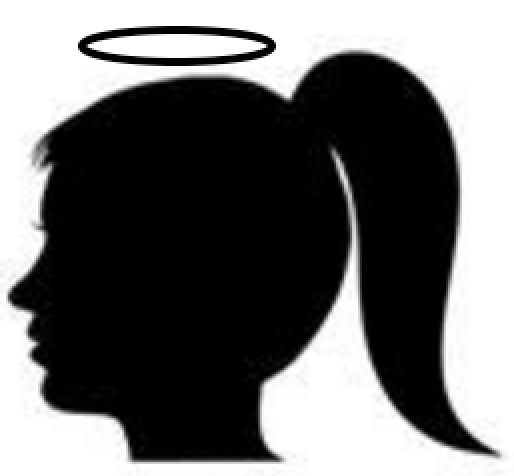 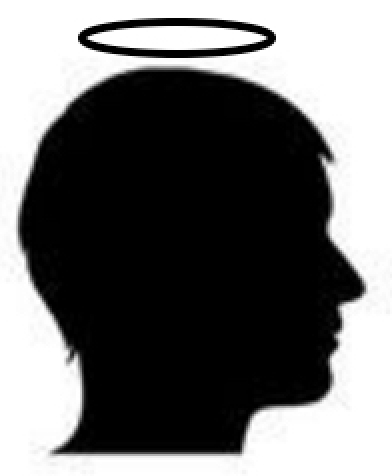 x1
x1
y4
y1
x4
Goal: 
Correctness: Everyone computes  f(x1,…,x4)  
Security: Nothing else but the output is revealed
Adversary:

PPT
π
Malicious
x2
y3
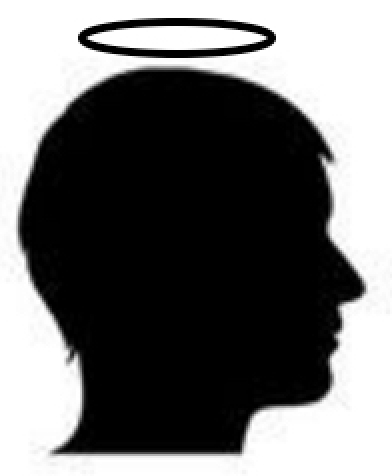 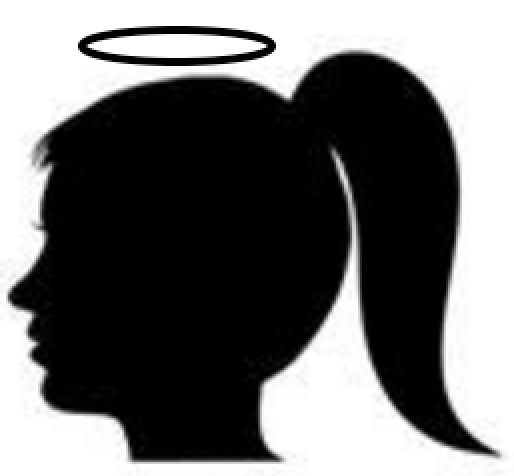 Static
y2
x3
Motivating Questions
Lower bounds on the round complexity of secure protocols.
Construct optimal round secure protocols.
State of the Art: Information-Theoretic Setting
State of the Art: Computational Setting
*[BMR90,KOS03,Pas04,DI05,DI06,PPV08,IPS08,Wee10,Goy11,LP11,GLOV12]
State of the Art: Computational Setting
What is the exact round complexity of secure MPC?
Standard Communication Model for MPC
Simultaneous Message Exchange Channel
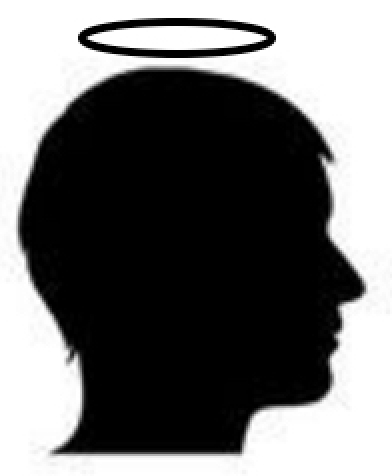 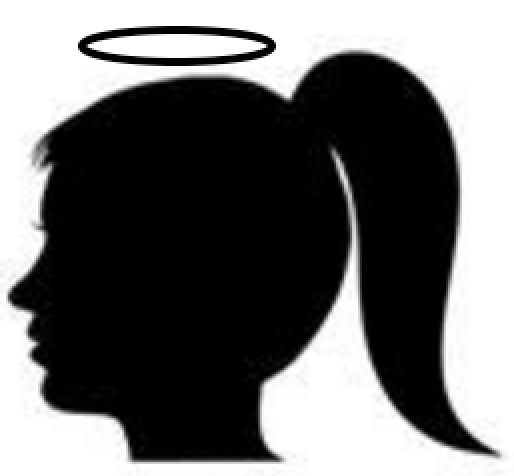 Standard Communication Model for MPC
Simultaneous Message Exchange Channel
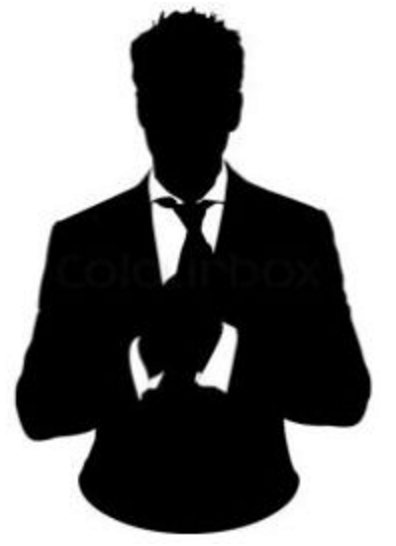 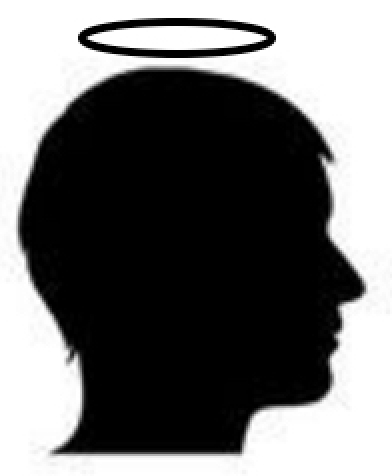 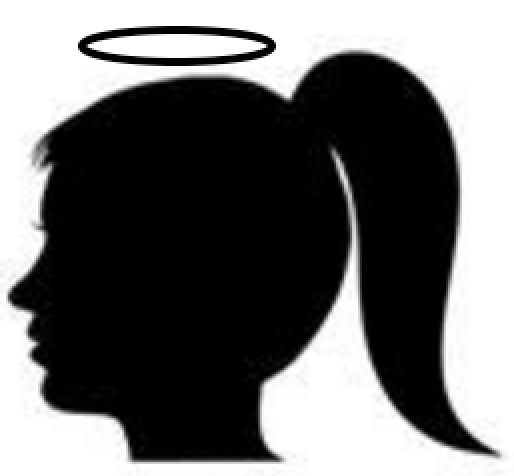 Standard Communication Model for MPC
Simultaneous Message Exchange Channel
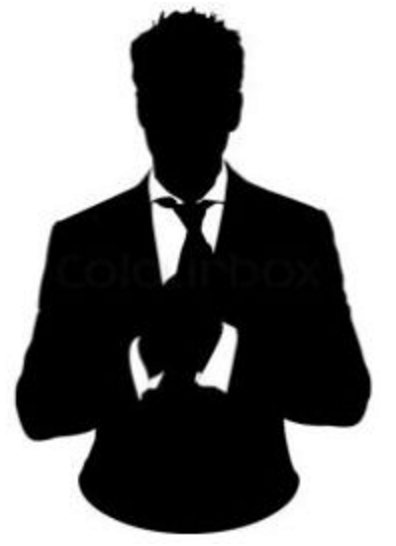 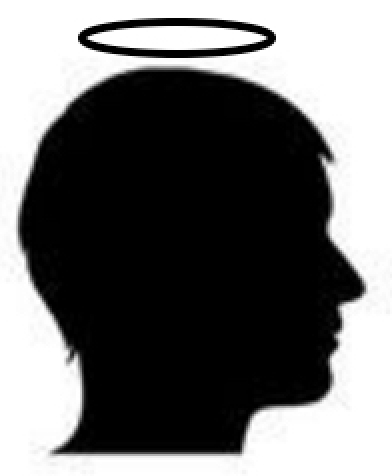 Standard Communication Model for MPC
Simultaneous Message Exchange Channel
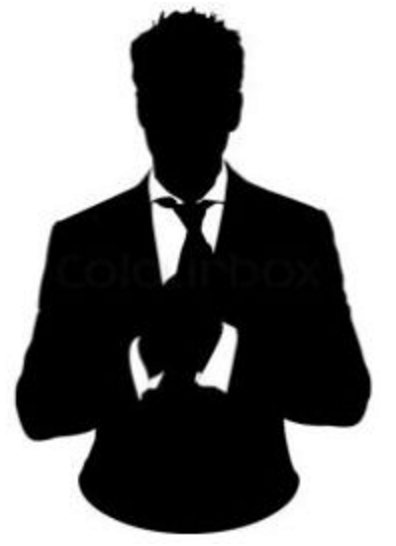 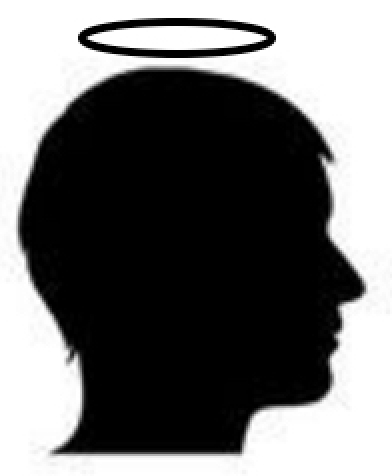 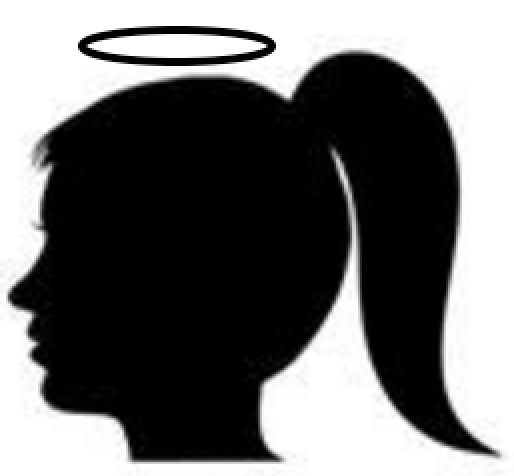 Communication Model for 2PC
Non-Simultaneous Message Exchange Channel
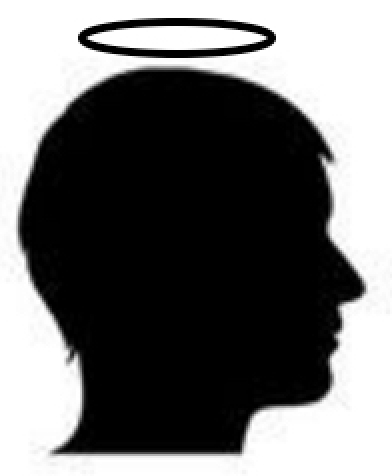 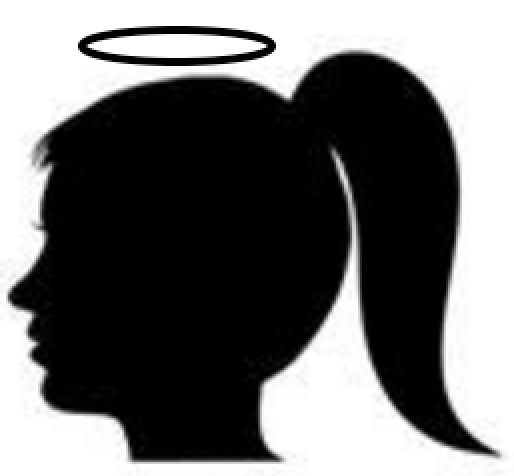 There are mutual dependencies between the two messages
State of the Art: Computational Setting
What is the exact round complexity of secure MPC?

How many simultaneous message exchange rounds are necessary for 2PC?
Our Results
1 k-round NMCOM
Suppose that there exists a k-round NMCOM scheme; then 

(2PC): there exists a max(4, k + 1)-round protocol for securely realizing every two-party functionality.
The use of NMCOM is not a coincidence [LPV09,Goy11,LP11,LPTV10,GLOV12]
Our Results
1 k-round NMCOM
Suppose that there exists a k-round NMCOM scheme; then 

(2PC): there exists a max(4, k + 1)-round protocol for securely realizing every two-party functionality; 
(MPC): there exists a max(4, k + 1)-round protocol for securely realizing the multi-party coin-flipping functionality.
Our Results
1 k-round NMCOM
Suppose that there exists a k-round NMCOM scheme; then 

(2PC): there exists a max(4, k + 1)-round protocol for securely realizing every two-party functionality; 
(MPC): there exists a max(4, k + 1)-round protocol for securely realizing the multi-party coin-flipping functionality.
Four rounds are both necessary and sufficient for both the results based on 3-round NMCOMs [PPV08,GPR16,COSV16].
Outline
Lower bound on the two-party coin-flipping. 
4-round 2PC protocol.
Our Results
Theorem 1. There does not exist a 3-round protocol for the two-party coin-flipping functionality 
for tossing ω(log λ) coins,
with a black-box simulation,
in the simultaneous message exchange model.
where λ is the security parameter
Suppose that there exists a protocol which realizes simulatable coin-
flipping in 3 rounds.
Proof (sketch)
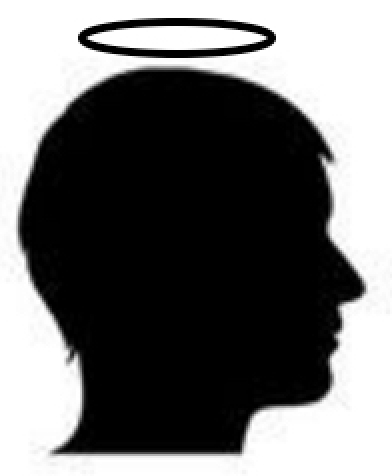 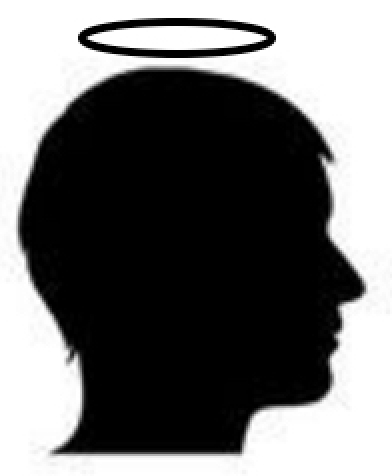 Rescheduled
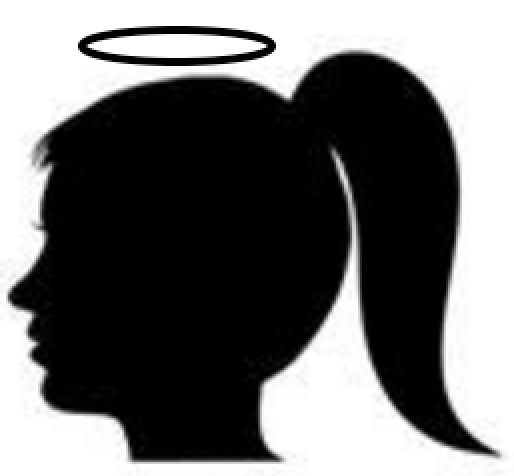 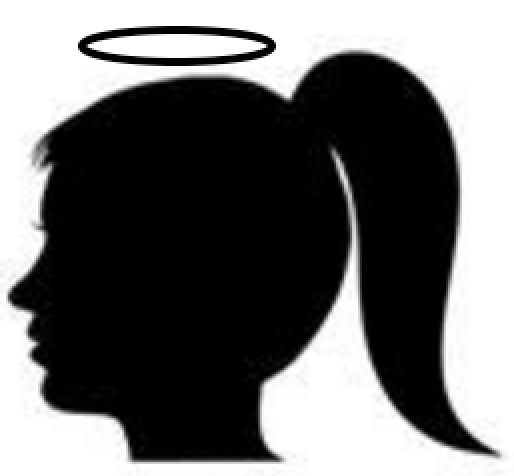 Contradict the result of [KO04]
Suppose that there exists a protocol which realizes simulatable coin-
flipping in 3 rounds.
Proof (sketch)
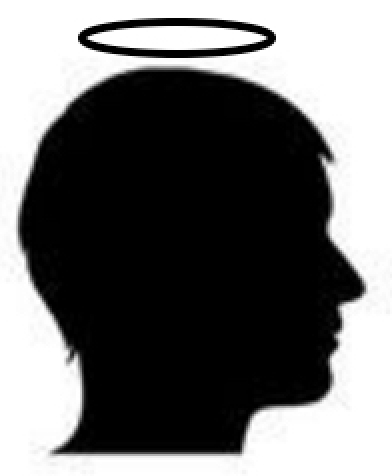 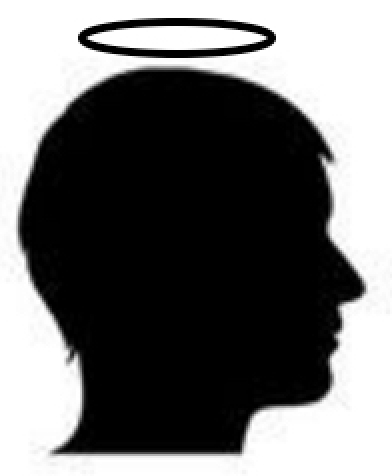 Rescheduled
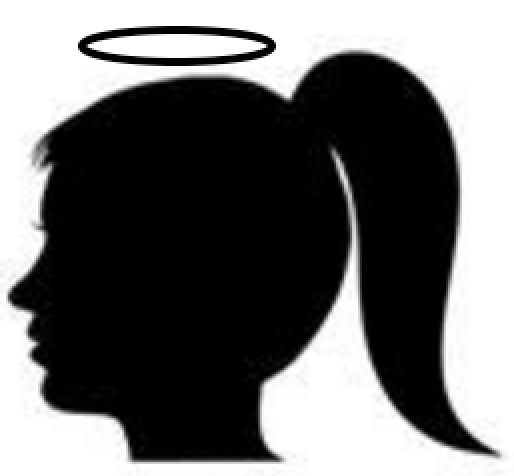 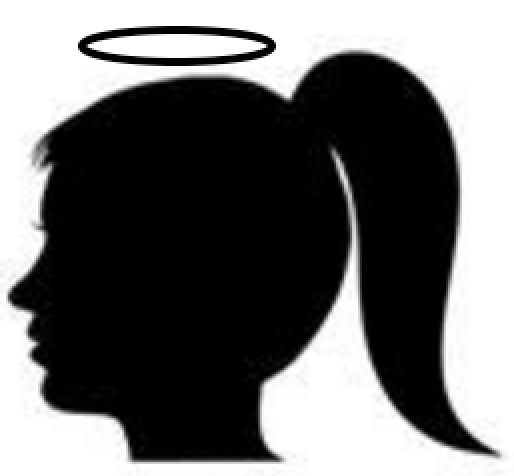 Contradict the result of [KO04]
Suppose that there exists a protocol which realizes simulatable coin-
flipping in 3 rounds.
Proof (sketch)
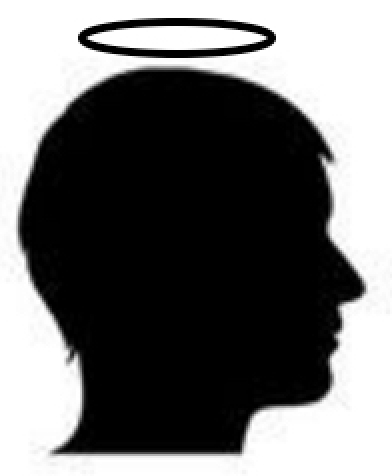 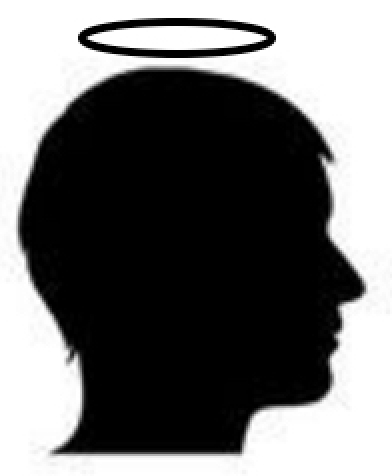 Rescheduled
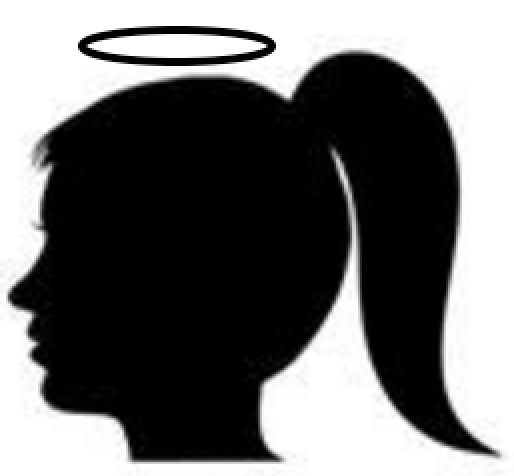 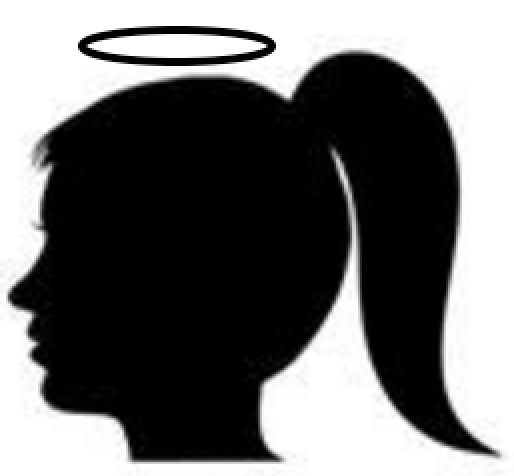 Contradict the result of [KO04]
Suppose that there exists a protocol which realizes simulatable coin-
flipping in 3 rounds.
Proof (sketch)
P1
P2
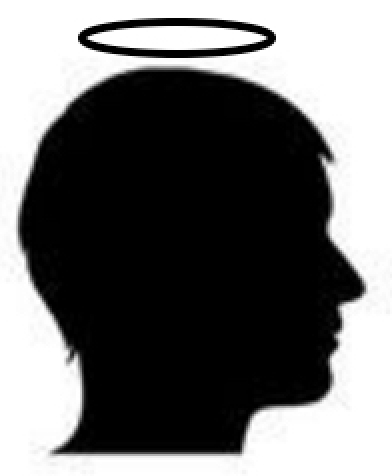 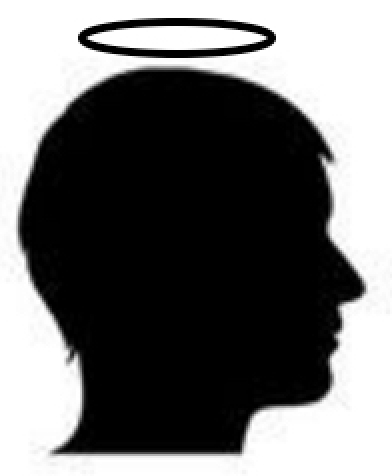 Rescheduled
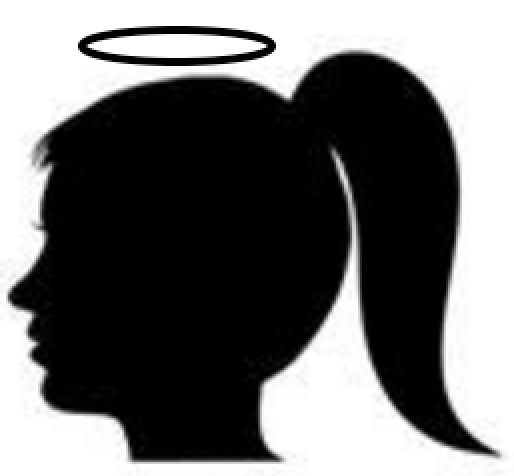 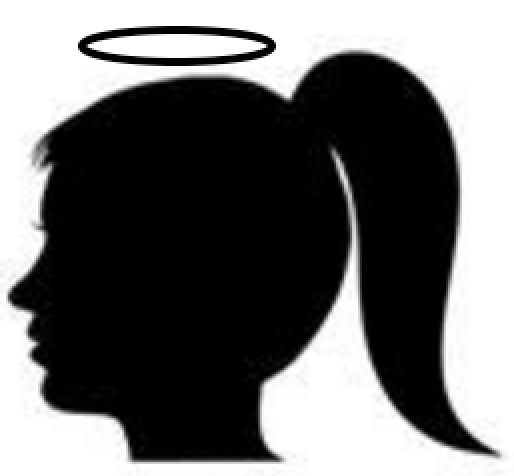 Contradict the result of [KO04]
Our Results
Theorem 2. There does not exist a 4-round protocol for the two-party coin-flipping functionality 
for tossing ω(log λ) coins,
with a black-box simulation,
in the simultaneous message exchange model,
with at least one unidirectional round.
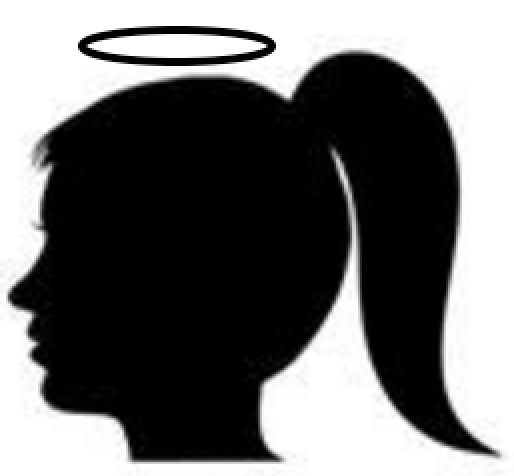 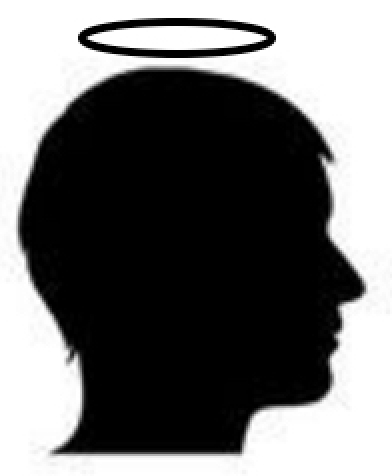 where λ is the security parameter
Our Results
Theorem 2. There does not exist a 4-round protocol for the two-party coin-flipping functionality 
for tossing ω(log λ) coins,
with a black-box simulation,
in the simultaneous message exchange model,
with at least one unidirectional round.
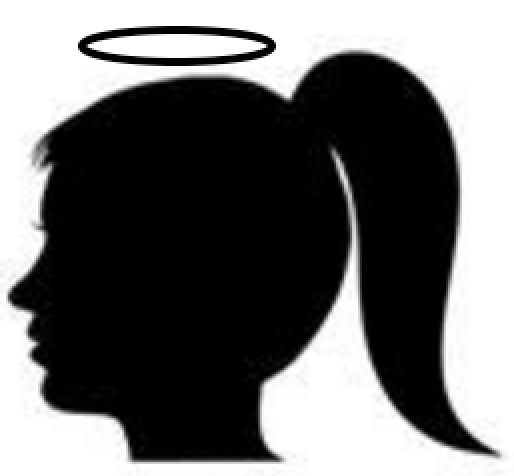 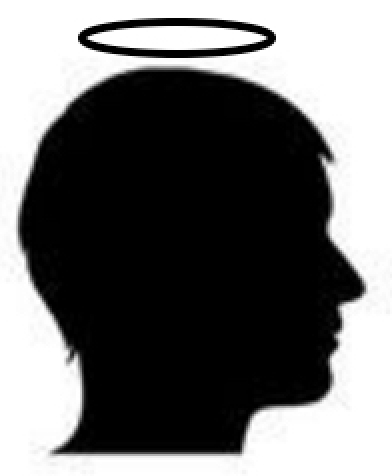 where λ is the security parameter
Our Approach for 2PC
Starting point: Katz-Ostrovsky (KO) protocol [KO04] which is a 4-round protocol for only one-sided functionalities and 5-round for two sided functionalities.
Is it still 5 rounds with simultaneous transmission?
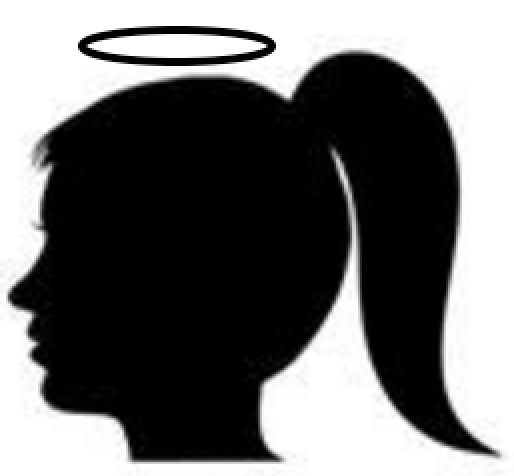 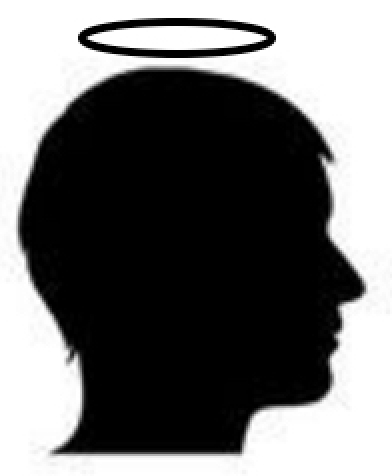 5-round [KO04]:
Our Approach for 2PC
Starting point: Katz-Ostrovsky (KO) protocol [KO04] which is a 4-round protocol for only one-sided functionalities and 5-round for two sided functionalities.
Is it still 5 rounds with simultaneous transmission?
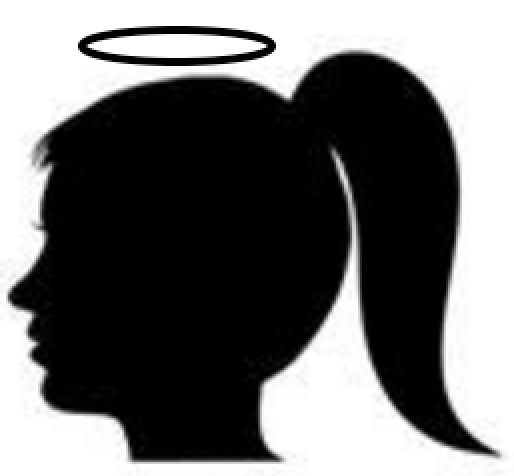 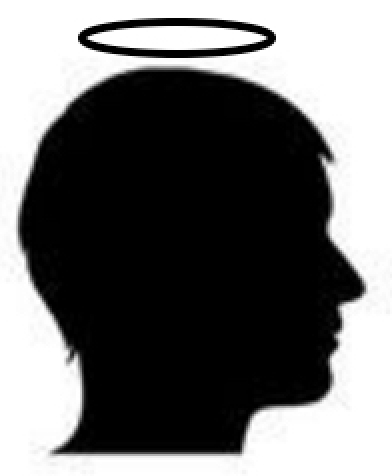 4-round attempt:
Such a 4-round protocol fails due to Theorem 2.
Our Approach for 2PC
Must use the simultaneous message exchange channel in each round;
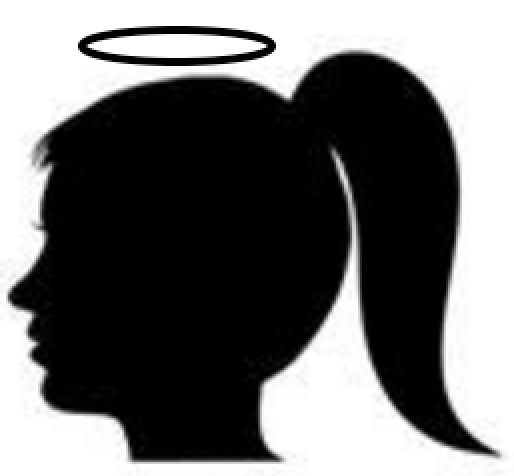 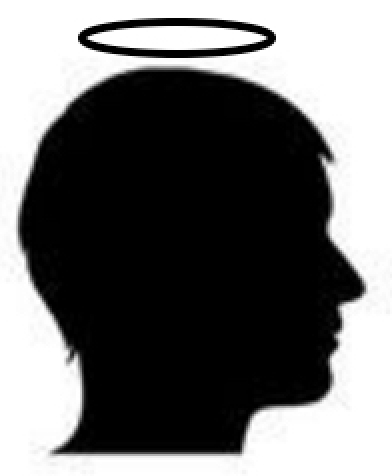 Fails due to malleability 
 and input consistency issues.
Run two executions of a 4-round protocol (in which only one party learns the output) in “opposite” directions.
Our Approach for 2PC
Simultaneous Executions 

3-round NMCOM

…

4-round 2PC
max(4, k + 1)-round 2PC protocols
Theorem 3.
TDP + k-round (parallel) NMCOM  max(4, k + 1)-round 2PC protocol
+ 3-robust
with black-box simulation, 
in the presence of a malicious adversary, 
in the simultaneous message exchange model.
Tools for our 2PC Protocol
Equicoval COM
Garble Circuits
3-round Parallel NMCOM
4-round 2PC Protocol
Semi-Honest
OT
Input-delayed ZK Argument*
Input-delayed WIPOK
Tools for our 2PC Protocol
Equicoval COM
Garble Circuits
3-round Parallel NMCOM
4-round 2PC Protocol
Semi-Honest
OT
Input-delayed ZK Argument*
Input-delayed WIPOK
Garble Circuit Construction [Yao80]
Boolean Circuit C
Garbled Circuit GC
GC
Z1,0, Z1,1
x1
Z2,0, Z2,1
x2
x2
Z3,0, Z3,1
x3
Z4,0, Z4,1
Pairs of λ-bit keys
Garble Circuit Construction [Yao80]
Boolean Circuit C
Garbled Circuit GC
GC
Z1,1
Z1,0
x1
Z2,0
Z2,1
x2
x2
x3
Z3,0
Z3,1
Z4,1
Z4,0
Pairs of λ-bit keys
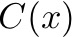 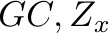 Decoder
Garble Circuit Construction [Yao80]
Boolean Circuit C
Garbled Circuit GC
GC
Z1,1
Z1,0
x1
Z2,0
Z2,1
x2
x2
x3
Z3,0
Z3,1
Z4,1
Z4,0
Pairs of λ-bit keys
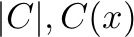 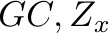 Simulator
Semi-Honest Secure 2PC
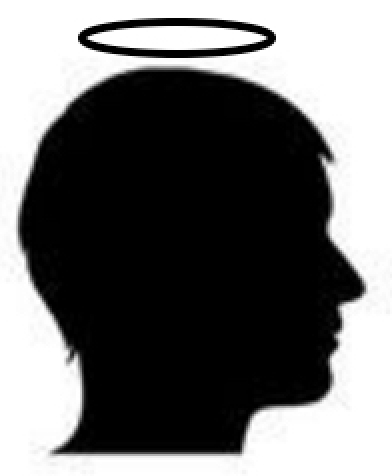 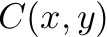 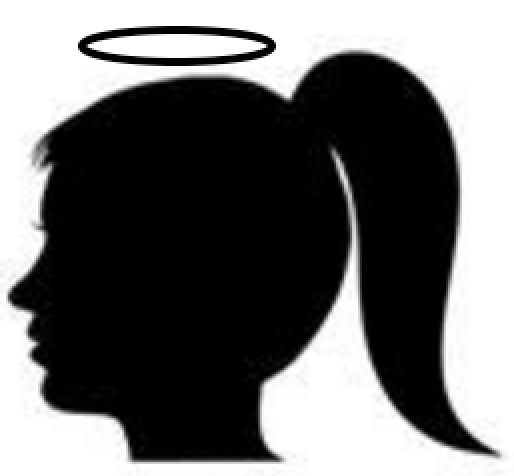 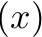 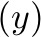 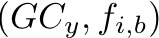 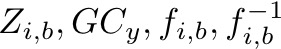 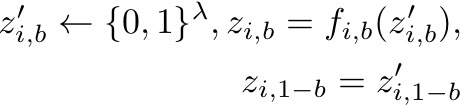 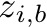 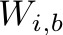 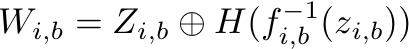 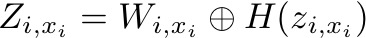 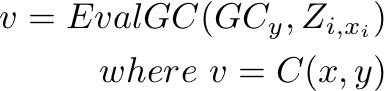 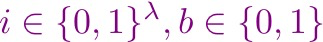 Semi-Honest Secure 2PC
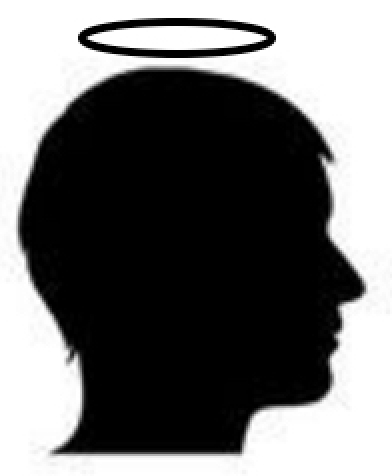 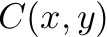 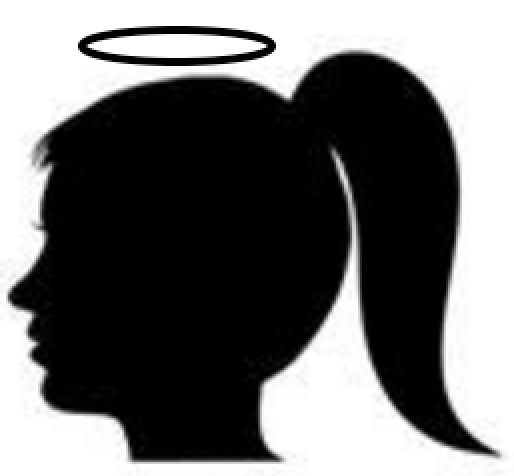 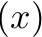 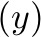 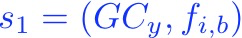 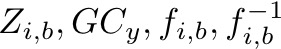 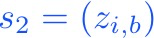 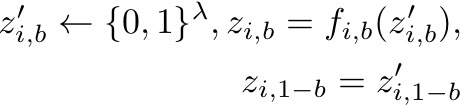 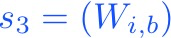 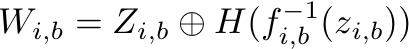 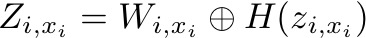 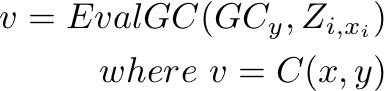 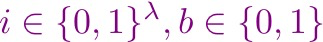 Our 2PC Protocol
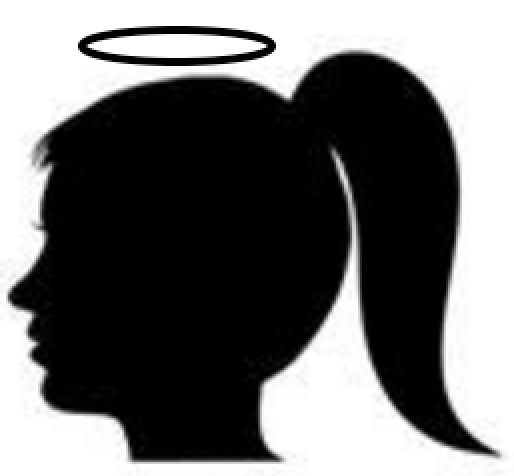 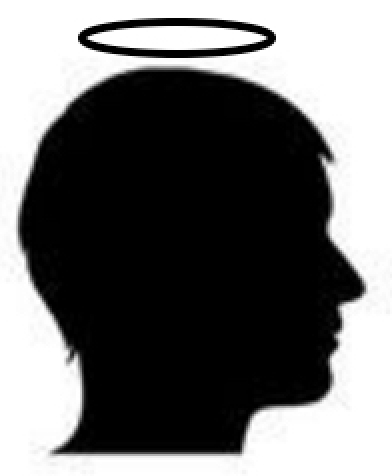 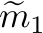 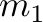 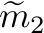 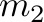 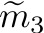 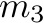 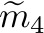 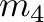 Our 2PC Protocol
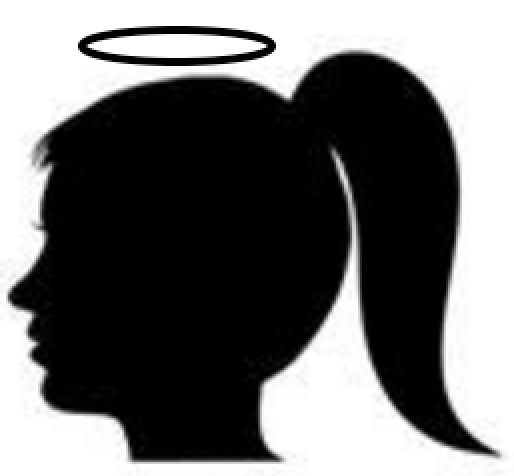 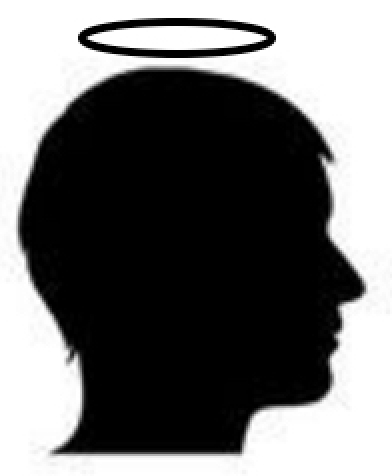 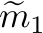 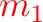 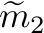 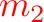 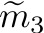 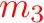 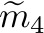 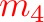 Needed Proof Systems
3-round ΠWIPOK public-coin, witness-indistinguishable proof-of-knowledge [FLS99] for NP
4-round ΠFS zero-knowledge argument-of knowledge protocol [FS90] for NP             based on NMCOM and ΠWIPOK. 

			1st ΠWIPOK: V sets 
					     and proves knowledge of a     for  
         		2nd ΠWIPOK: P proves knowledge of a witness to
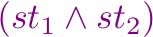 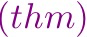 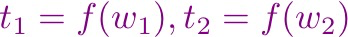 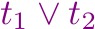 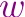 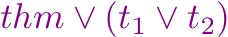 Needed Proof Systems
3-round ΠWIPOK public-coin, witness-indistinguishable proof-of-knowledge [FLS99] for NP
4-round ΠFS zero-knowledge argument-of knowledge protocol [FS90] for NP             based on NMCOM and ΠWIPOK. 
	             Crucial change: 
			1st ΠWIPOK: V sets 
					     and proves knowledge of   
         		2nd ΠWIPOK: P proves knowledge of a witness to
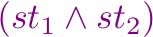 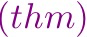 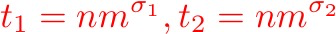 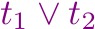 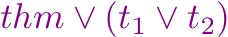 Needed Proof Systems
3-round ΠWIPOK public-coin, witness-indistinguishable proof-of-knowledge [FLS99] for NP
4-round ΠFS zero-knowledge argument-of knowledge protocol [FS90] for NP                            based on NMCOM and ΠWIPOK. 

			1st ΠWIPOK: V sets 
					     and proves knowledge of   
         		2nd ΠWIPOK: P proves knowledge of a witness to
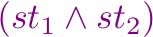 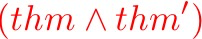 Crucial change:
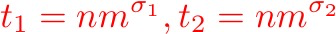 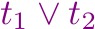 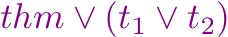 Input-Delayed Proof Systems
Our 2PC Protocol
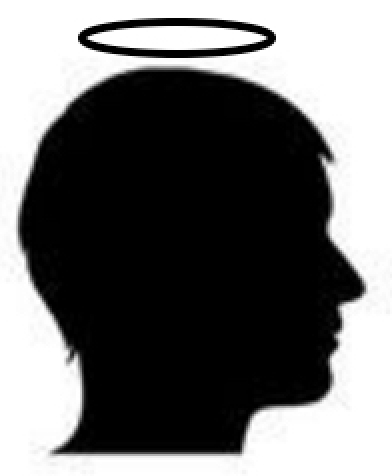 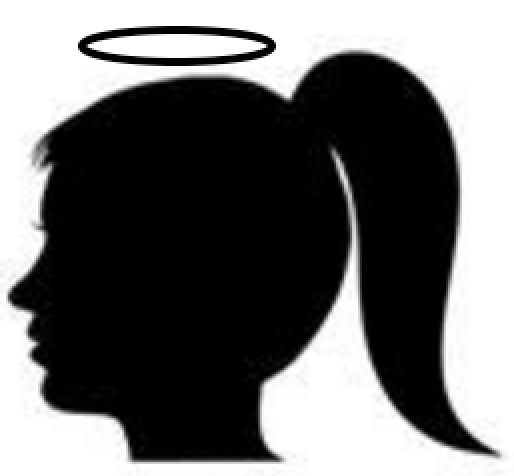 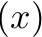 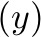 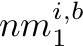 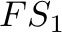 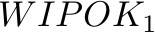 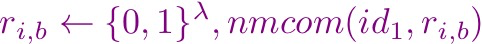 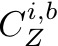 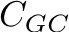 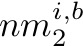 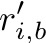 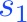 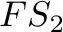 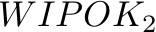 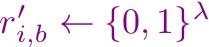 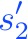 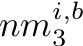 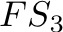 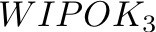 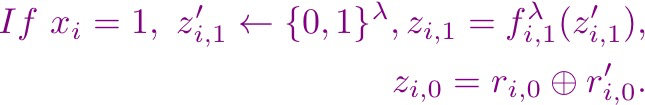 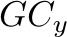 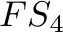 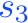 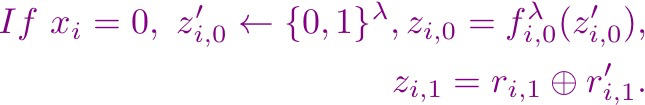 Our 2PC Protocol
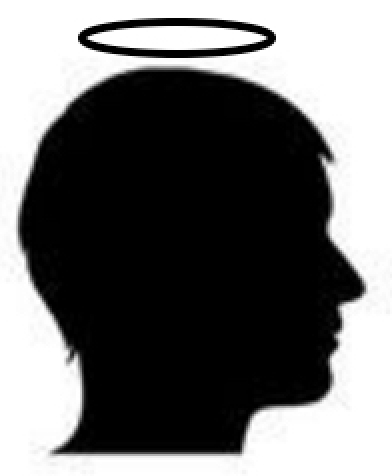 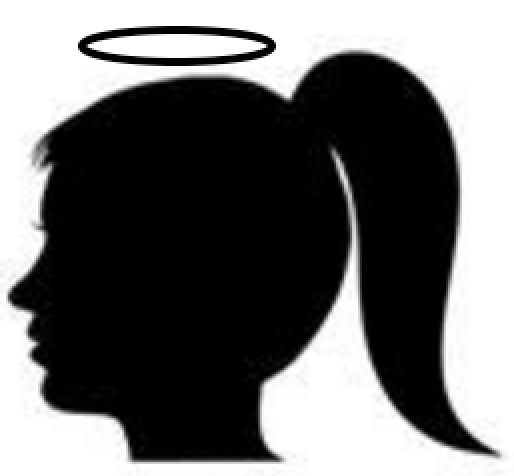 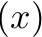 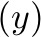 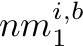 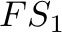 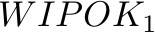 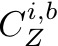 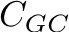 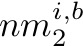 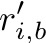 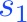 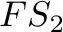 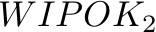 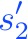 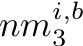 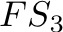 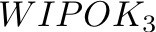 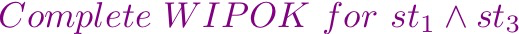 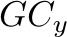 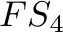 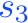 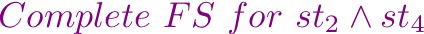 Tools for our Coin-Flipping Protocol
Equicoval COM
3-round Parallel NMCOM
4-round 2PC Protocol
Input delayed ZK Argument*
Extractable 
COM
Conclusion
1 k-round NMCOM
Suppose that there exists a k-round NMCOM scheme; then 

(2PC): there exists a max(4, k + 1)-round protocol for securely realizing every two-party functionality; 
(MPC): there exists a max(4, k + 1)-round protocol for securely realizing the multi-party coin-flipping functionality.
Four rounds are both necessary and sufficient for both the results based on the 3-round NMCOM of [GPR16].
Open Problems
MPC protocols
Can we get optimal-round static MPC protocols from different/weaker assumptions?
Thank you!